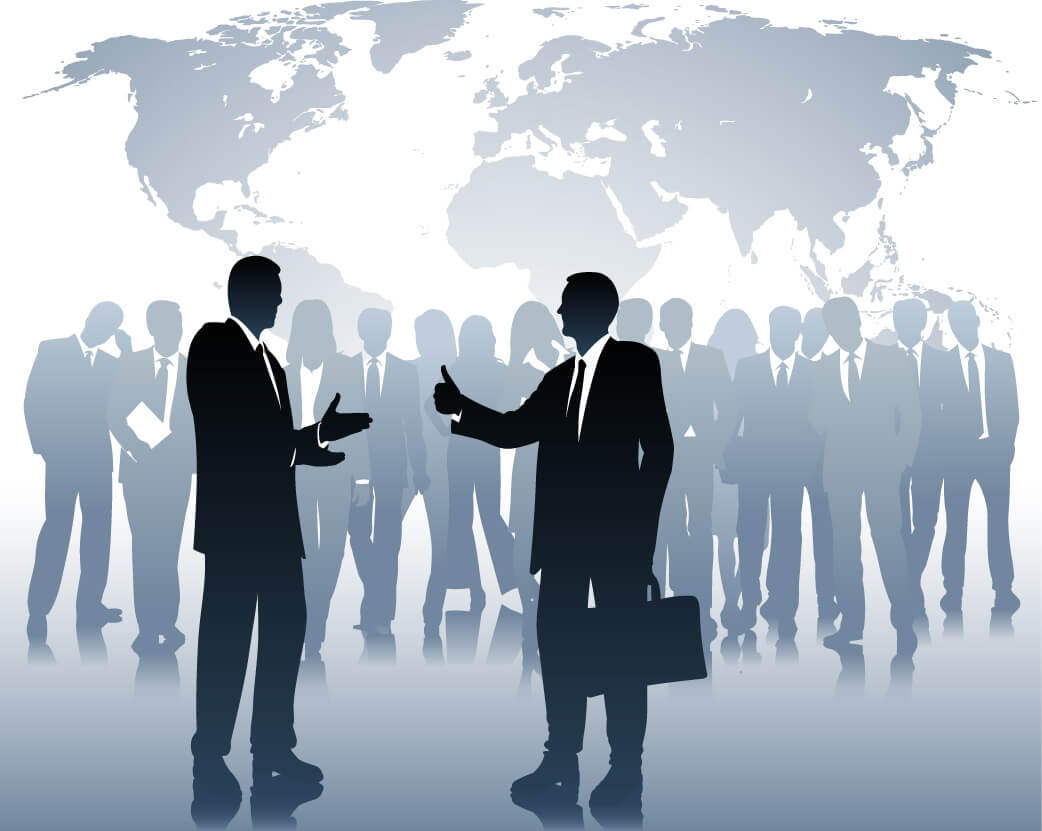 BUSINESS ENGLISH WORKSHOP
INSTRUCTOR: 	KOUTSOGIANNI SOFIA
ACADEMIC YEAR: 2023-2024
BUSINESS ENGLISH WORKSHOP
Academic Year:		2023 – 2024
Timetable:		Friday, 18.00-21.00
Instructor:		Koutsogianni Sofia
Contact details:		koutsoyanni@gmail.com
			mob. 6944.147478
Class URL (eclass):	https://eclass.uoa.gr/courses/FLTC105/
			[eclass - open with registration, account required]
BUSINESS ENGLISH WORKSHOP
IN EVERY CLASS / GUIDELINES:
Choice of a topic (Business): needs-suggestions are welcome
Tasks for all language skills (listening, speaking, reading, writing & vocabulary) based on weekly topics
Homework submitted in the “Exercises” section of the eclass & “Messages” section
Weekly timetable study material (sent mid-week) : be informed of what will be discussed in class & mainly prepare your photocopies from the uploaded material 
Weekly study material posted (eclass) for the absentees (without KEY)
Videos used as introduction to weekly topics (discussion and vocabulary practice)
Material from https://www.cambridgeenglish.org/exams-and-tests/qualifications/business/
BUSINESS ENGLISH WORKSHOP
BOOKS TO BE USED 
Witte, Michelle “Business Writing: Skills, Applications, and Practices”, 3rd Edition  [pp. 8-57]
Dubicka, Iwonna & O’ Keefee, Margaret, Pearson, “Advanced Market Leader”
Mac Kenzie, Ian, 3rd edition (2002), “English for Business Studies: A Course for Business Studies and Economics Students”, Cambridge Professional English
Wyatt, Rawdon, “Check your English Vocabulary for Business and Administration”
Peppa, Ifigenia, “English for Accounting and Business”
Diamantis, Gabriel, “Study English for Business Educational Purposes” 
BEC Practice Tests [Past Papers]
Mormori, Pelagia, “Commercial Correspondence”